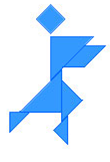 Cuento:

José
               vivía en una
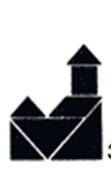 muy hermosa,
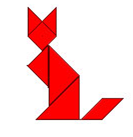 Tenía un bonito
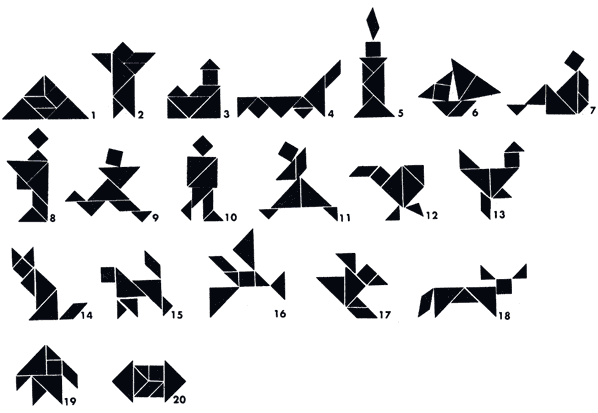 y un feroz
ambos animales  tenían buena relación y vivían tranquilos en aquella casa, cierto día el perro se perdió,  José muy  triste,  montado  en su
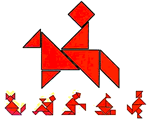 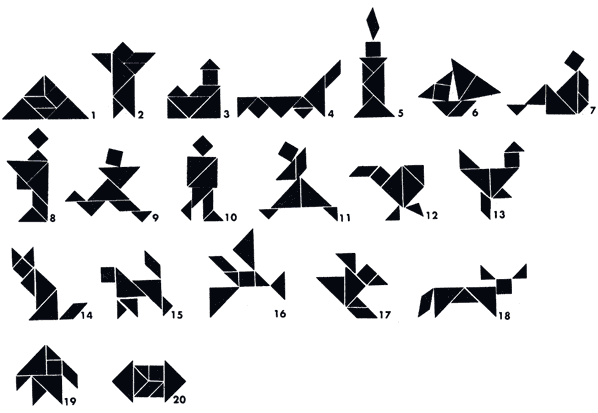 salió a buscar a su  papá
para que le ayudará a encontrarlo.
Su papá Hizo dibujos de su perro y se los enseño a todos sus conocidos.
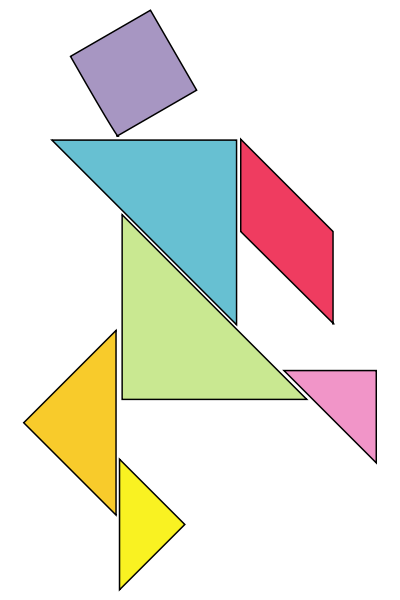 una
persona le dijo que había visto a su perro cerca del muelle
el muchacho corrió hasta el muelle, 




el
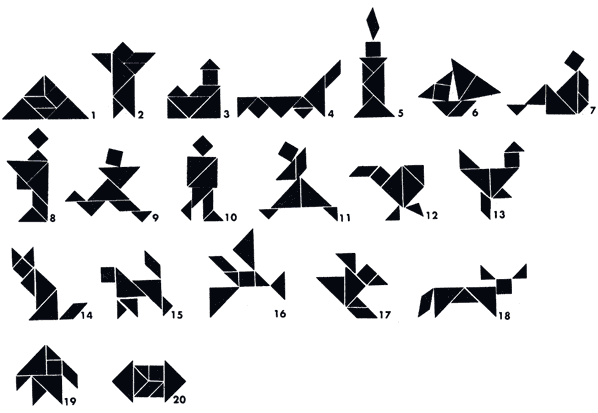 perro al ver a su dueño corrió hacia él.
Todos felices decidieron realizar un paseo en
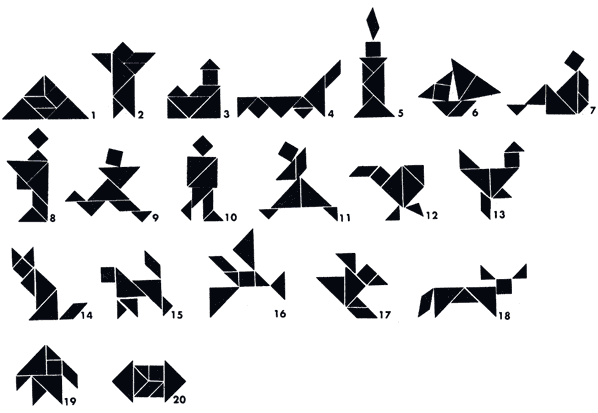 bote.